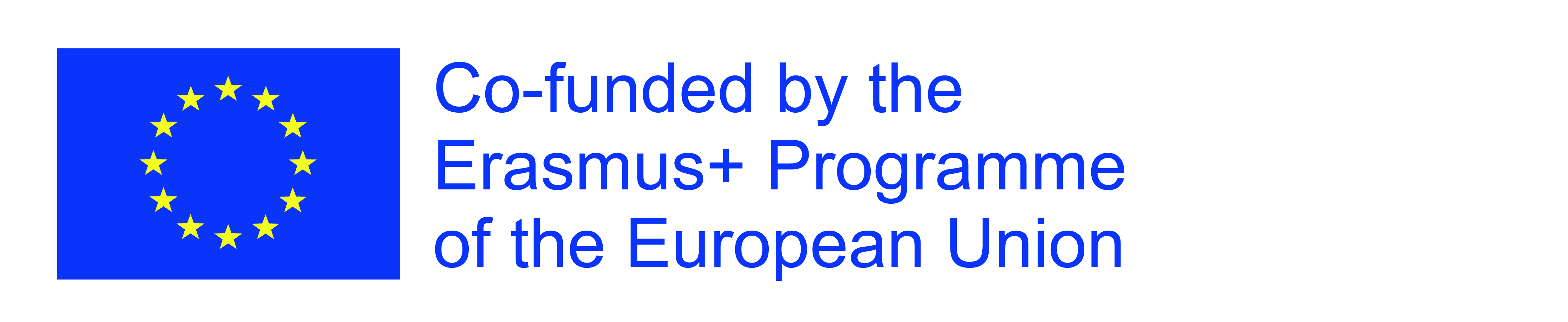 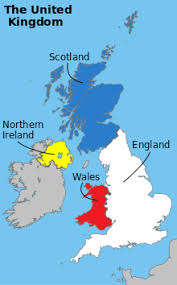 SPOJENÉ KRÁĽOVSTVO
WEBQUEST URČENÝ PRE ŽIAKOV DRUHÉHO STUPŇA ZÁKLADNÝCH ŠKÔL SO SLUCHOVÝM POSTIHNUTÍM 
Vypracovala: Michaela Zombeková
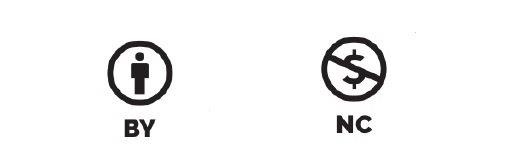 OBSAH
ÚVOD
ÚLOHY
PROCES
ZDROJE
HODNOTENIE
ZÁVER
PORADCA PRE UČITEĽA
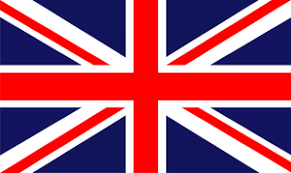 ÚVOD
Na severozápade Európy ležia dva veľké ostrovy, Veľká Británia a Írsko. Zatiaľ sa nenašlo meno, ktorými by boli tieto dva ostrovy pomenované. Na tomto geografickom území sú dva štáty. Jedným z nich je Írska republika, druhým je Spojené kráľovstvo Veľkej Británie a Severného Írska, čo je oficiálny názov, ale z praktických dôvodov je známa pod kratším názvom – Spojené kráľovstvo.
Ak sa povie: „Spojené kráľovstvo“, väčšina ľudí si predstaví Anglicko. Nie je to však správne, pretože Anglicko je len jednou z krajín, ktoré tvoria Spojené kráľovstvo. Ďalšie tri krajiny sú Škótsko, Wales a Severné Írsko.
ÚVOD
Krajina má pobrežie členené množstvom zálivov a fjordov. Najvyššie pohoria sú v Škótsku a vo Walese. Krajina má dostatok vlastných nerastných surovín a ďalšie vo svojich kolóniách. Vďaka svojej polohe bola a je svetovou námornou veľmocou. Briti majú rozvinutý priemysle. Británia je aj finančným centrom, najmä kvôli burze v Londýne. Úspešne sa tu rozvinul turistický ruch založený na množstve historických pamiatok a pestrej minulosti.
Pri realizácií vášho webquestu budete sami zisťovať informácie týkajúce sa Spojeného kráľovstva.
Úloha
Vašou úlohou bude pripraviť multimediálnu prezentáciu a plagát o Škótsku, Anglicku, Walese a Severnom Írsku. V prezentácií a na plagáte predstavíte hlavné mesto, vlajku, rastlinu, farbu a patróna danej krajiny. Vyhľadajte na internete zaujímavosti o krajine, historické pamiatky, národný šport, jedlo, nápoje, životný štýl... Môžete použiť fotografie, obrázky, mapy a informácie z internetu
Budete rozdelení do štyroch skupín. V každom tíme musíte navzájom spolupracovať a podporovať sa navzájom. Projekt bude trvať 3 týždne.
Každá zo skupín si vylosuje jednu krajinu. Na záver sa uskutoční spoločná prezentácia pripravených tém.
Proces
Rozdelenie do skupín:

1.skupina: Škótsko
2.skupina: Anglicko
3.skupina: Wales
4.skupina: Severné Írsko
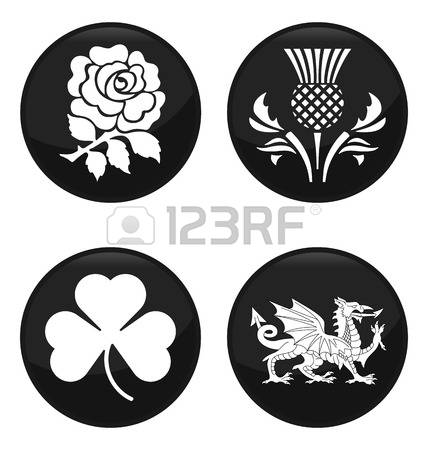 Proces
týždeň: 
Losovanie – každá skupina si vylosuje svoju úlohu. 
Oboznámte sa s dostupnými zdrojmi.
Vyberte dôležité informácie.
Vyhľadajte symboly, fotografie pamiatok a miest, obrázky, mapy.
Proces
2.Týždeň
Začnite pracovať na prezentácií.
Nezabúdajte na to, že Vaše práce majú obsahovať:
1. Titul/ Tému
2. Mená a priezviská autorov.
3. Zaujímavé a vyčerpávajúce informácie. Využite uvedené zdroje (prípadne vlastné), môžete o pomoc poprosiť aj rodičov, či poradiť sa s učiteľom.
Vaše práce budú na záver prezentované pred celou triedou.
PROCES
3.Týždeň
Každá skupina predstaví svoju prezentáciu.
Čas prezentácie by nemal prekročiť 10 minút.
Každá skupina bude prezentovať aj svoj plagát.
Projekt ohodnotí učiteľ spolu s ostatnými žiakmi.
ZDROJE
http://www.academia.edu/25719286/_O_Driscoll_James_Britain_for_Learners_of_English
http://projectbritain.com/britain/uk.htm
http://www.oddizzi.com/teachers/explore-the-world/country-close-up/scotland/
http://learnenglishteens.britishcouncil.org/uk-now/read-uk/scotland
http://projectbritain.com/
http://www.wales.com/about-wales
ZDROJE
http://en.wikipedia.org/wiki/Northern_Ireland
http://www.bbc.co.uk/history/recent/troubles/the_troubles_article_01.shtml
https://cs.wikipedia.org/wiki/Spojen%C3%A9_kr%C3%A1lovstv%C3%AD
http://www.poznavaci-zajezdy-irsko.cz/kategorie/irsko--narodni-symboly.aspx
HODNOTENIE
Každá skupina bude za svoju prácu ohodnotená na základe toho, ako svoju úlohu splní. Hodnotí sa estetická aj obsahová stránka prezentácie, plagát, použité zdroje , vzájomná spolupráca  a záverečné prezentovanie projektu.

Známka bude jedna za celý projekt, teda je dôležitý celkový dojem.
HODNOTENIE
HODNOTENIE
HODNOTENIE
ZÁVER
V rámci tohto projektu ste mali možnosť spoznať štyri krajiny, ktoré tvoria Spojené kráľovstvo Veľkej Británie a Severného Írska.
Dozvedeli ste sa veľa informácií o týchto krajinách.
Spoznali ste zásady spolupráce a komunikácie v skupine.
Naučili ste sa využívať rôzne zdroje, aby ste si sami našli potrebné informácie.
Mali ste možnosť pripraviť a prezentovať vlastný plagát.
ZÁVER
Oboznámili ste sa s rôznymi internetovými zdrojmi, ktoré Vám pomohli splniť úlohu.
Sami ste prezentovali svoju prácu.
Boli ste plne zodpovední za získavanie vedomostí.
Vaša práca môže slúžiť ako vzor spolupráce pre iné skupiny, triedy.
PORADCA PRE UČITEĽA
WQ je možné využiť na hodinách geografie alebo anglického jazyka (záleží od jazykovej úrovne žiakov).
Pred samotným WQ by sa mal učiteľ oboznámiť s jeho obsahom, prezrieť si ponúkané zdroje  a v prípade potreby ich zmeniť, obmedziť alebo vybrať tie najvhodnejšie obsahy.
Rozdelenie do skupín môže učiteľ urobiť podľa rôznych kritérií, napr. z hľadiska poznávacích možností žiakov, ich zručnosti, či záujmov tak, aby boli rovnomerne rozložené sily v jednotlivých skupinách.
PORADCA PRE UČITEĽA
Čas na realizáciu projektu by mal byť prispôsobený možnostiam žiaka. Učiteľ by mal po oboznámení sa s WQ určiť čas potrebný na jeho realizáciu.
Učiteľ by mal dôkladne preanalyzovať obsah testu, až kým si nebude istý, že ho žiaci dôkladne pochopili. Mal by im pomáhať, radiť, objasňovať, nie však poskytovať hotové riešenia. Takáto metóda bude dobrou formou, ako učiť žiakov samostatnosti.
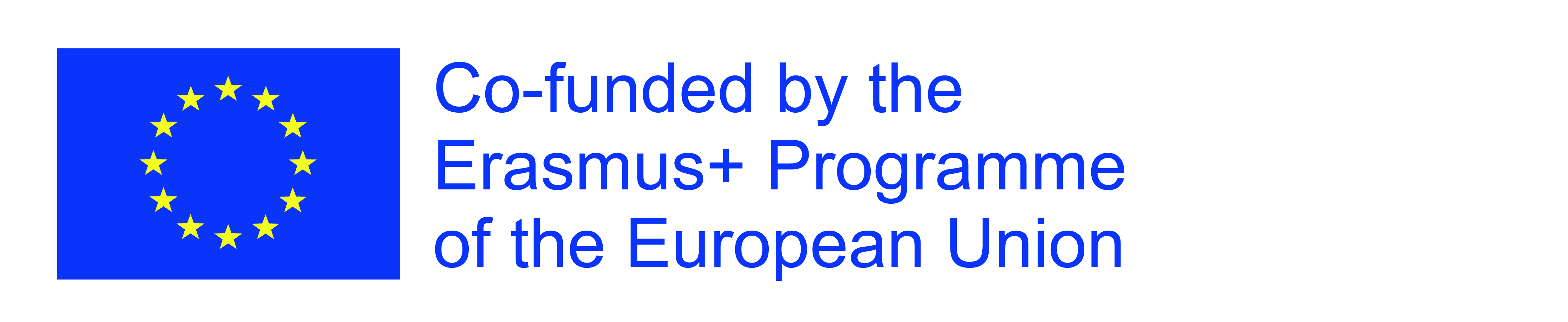 PORADCA PRE UČITEĽA
Učiteľ by mal pomáhať žiakom oboznamovať sa so zdrojovými materiálmi. Mal by objasniť nezrozumiteľné slová alebo ukázať, kde možno nájsť význam slova. Môže tiež pomôcť pri verifikácií materiálu – potrebného na realizáciu tohto projektu (predovšetkým slabší žiaci môžu potrebovať pomoc v tejto oblasti).
Učiteľ by mal prispôsobiť hodnotenie možnostiam celej triedy.
Po prezentácií projektov by mal učiteľ zhrnúť získané vedomostí.
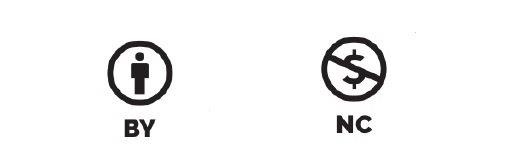